Bexar County Demographic Characteristics and Trends
San Antonio/Bexar County Joint Commission on Elderly Affairs 
March 9, 2022
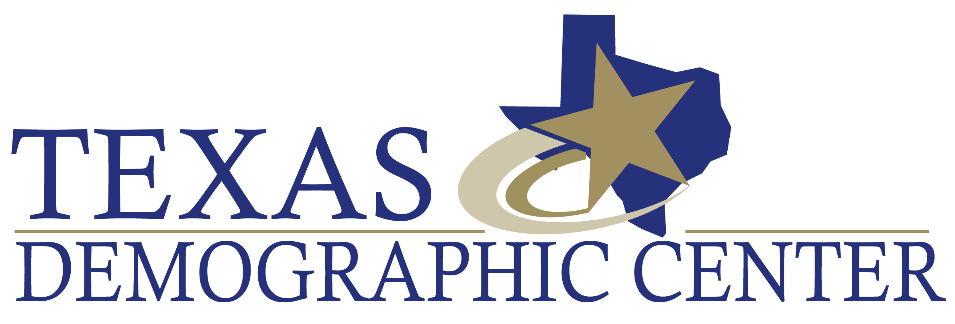 1
States with Most Population Growth, 2010 to 2020
79% of U.S. Total
SOURCE: U.S. Census Bureau. 2010 and 2020 Census Count and 2021 Population Estimates
Census Counts and Population Change, Texas, Bexar County, San Antonio
3
SOURCE: U.S. Census Bureau. 2010 and 2020 Census Counts
Census 2020 Population, Texas Counties
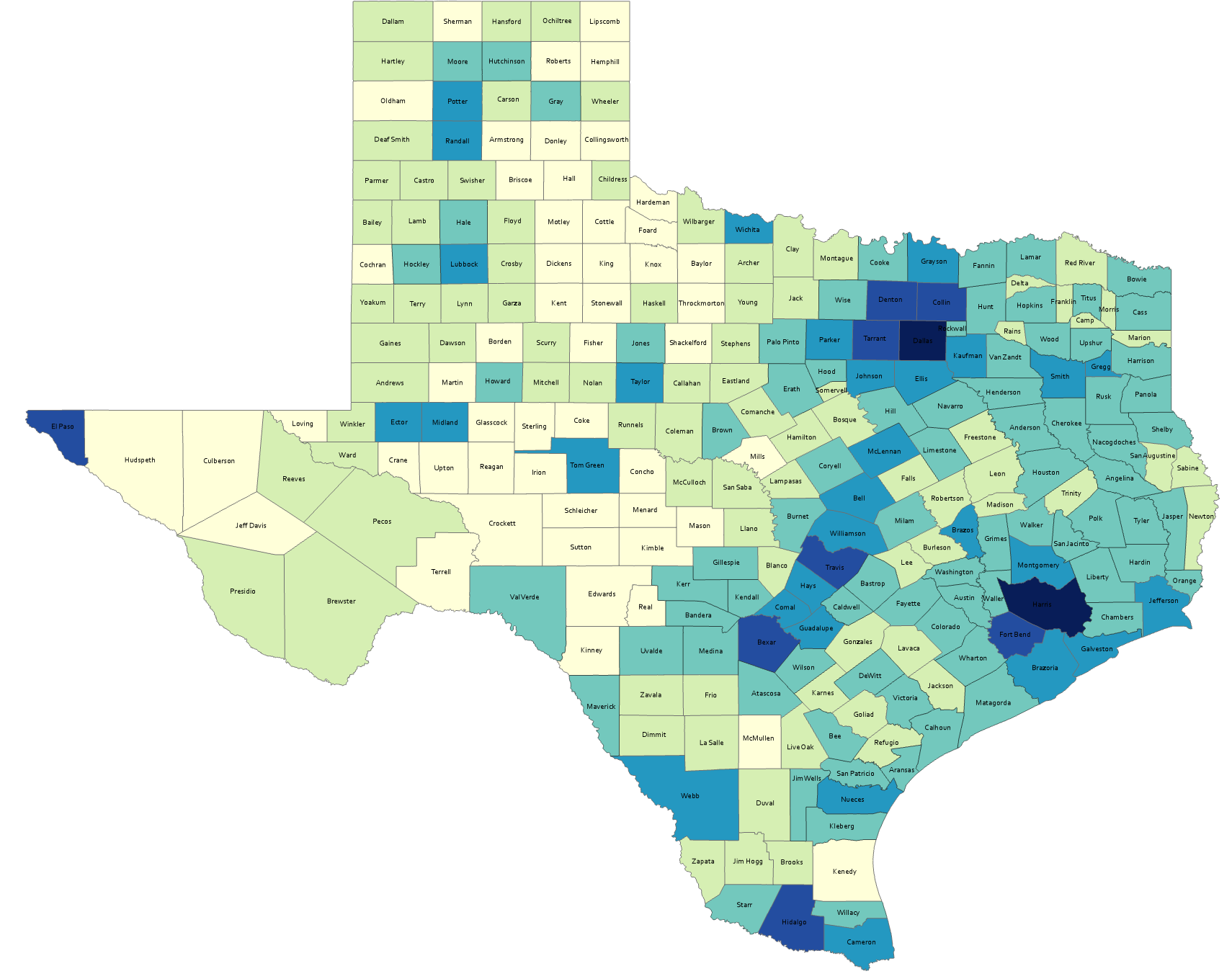 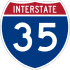 87%
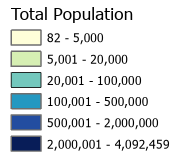 4
SOURCE: US Census Bureau, 2020 Census, P.L. 94-171 Redistricting Files
Numeric Change, Texas Counties, 2010-2020
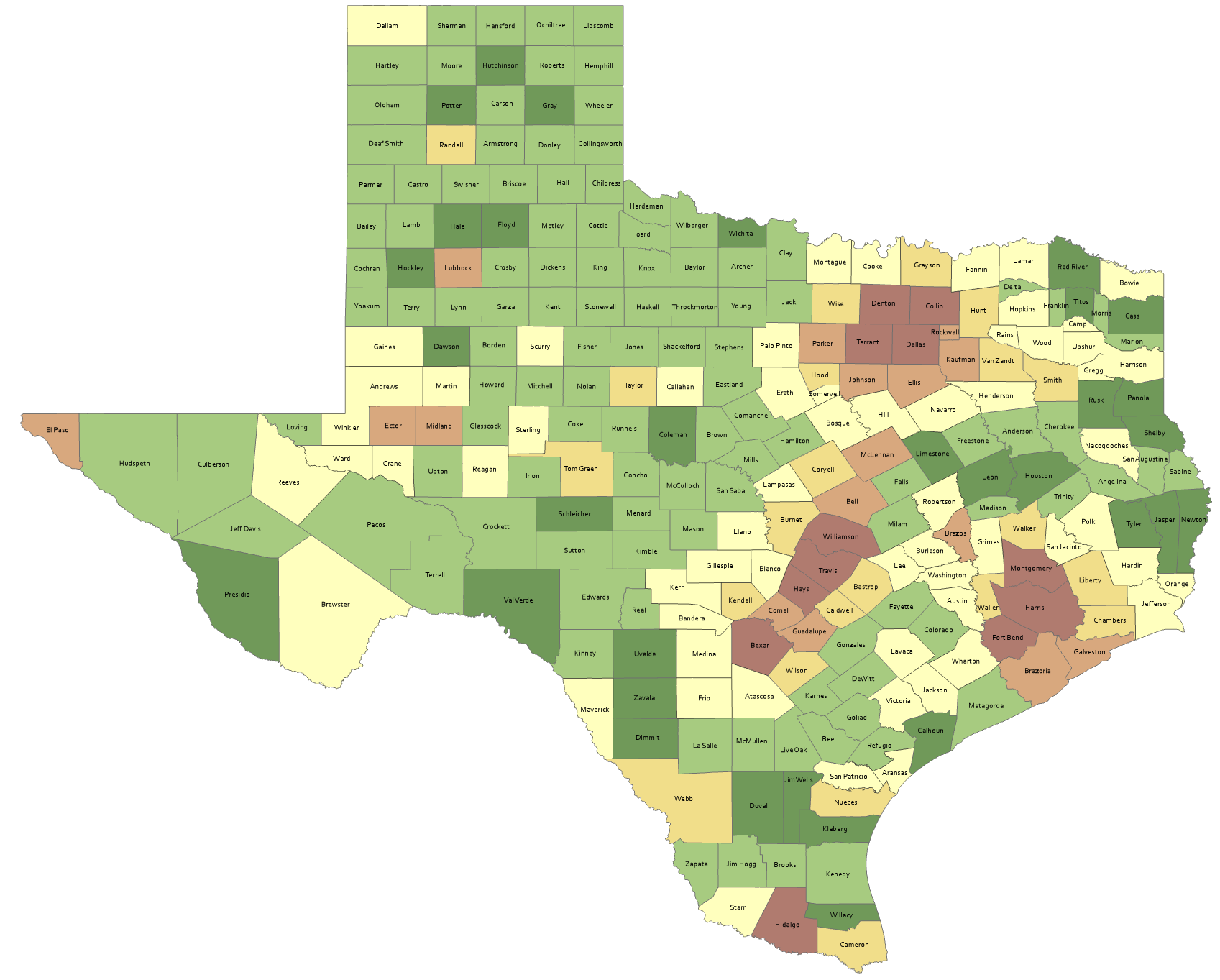 143 counties lost population
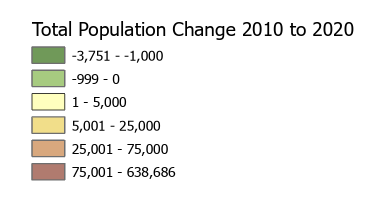 5
SOURCE: US Census Bureau, 2010 and 2020 Census, P.L. 94-171 Redistricting Files
Estimated Components of Population Change for Texas, 2010-2020 and 2020-2021
2010 to 2020
2020 to 2021
SOURCE: U.S. Census Bureau. 2020 Evaluation Population Estimates and 2021 Vintage Population Estimates
Top Counties for Numeric Growth in Texas, 2010-2020
7
Source: US Census  Bureau, 2020 Evaluation Population Estimates
Percent Race/Ethnicity, Texas, Bexar County, San Antonio, 2015-2019
8
SOURCE: U.S. Census Bureau. American Community Survey, 5 Year Sample, 2015-2019
Estimated Percent of Population that is Non-Hispanic White, Bexar County Census Tracts, 2015-2019
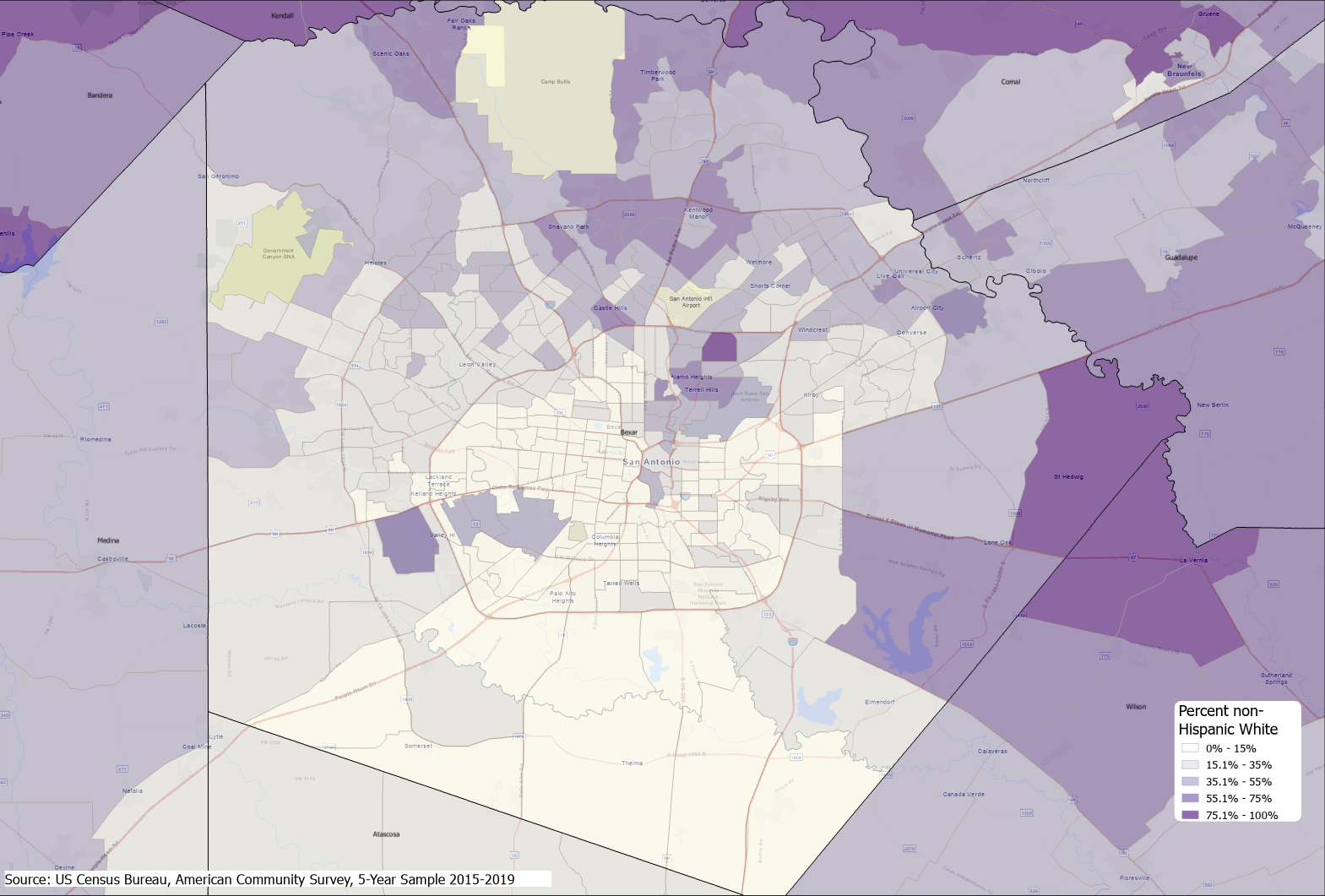 9
Estimated Percent of Population that is Hispanic, Bexar County Census Tracts, 2015-2019
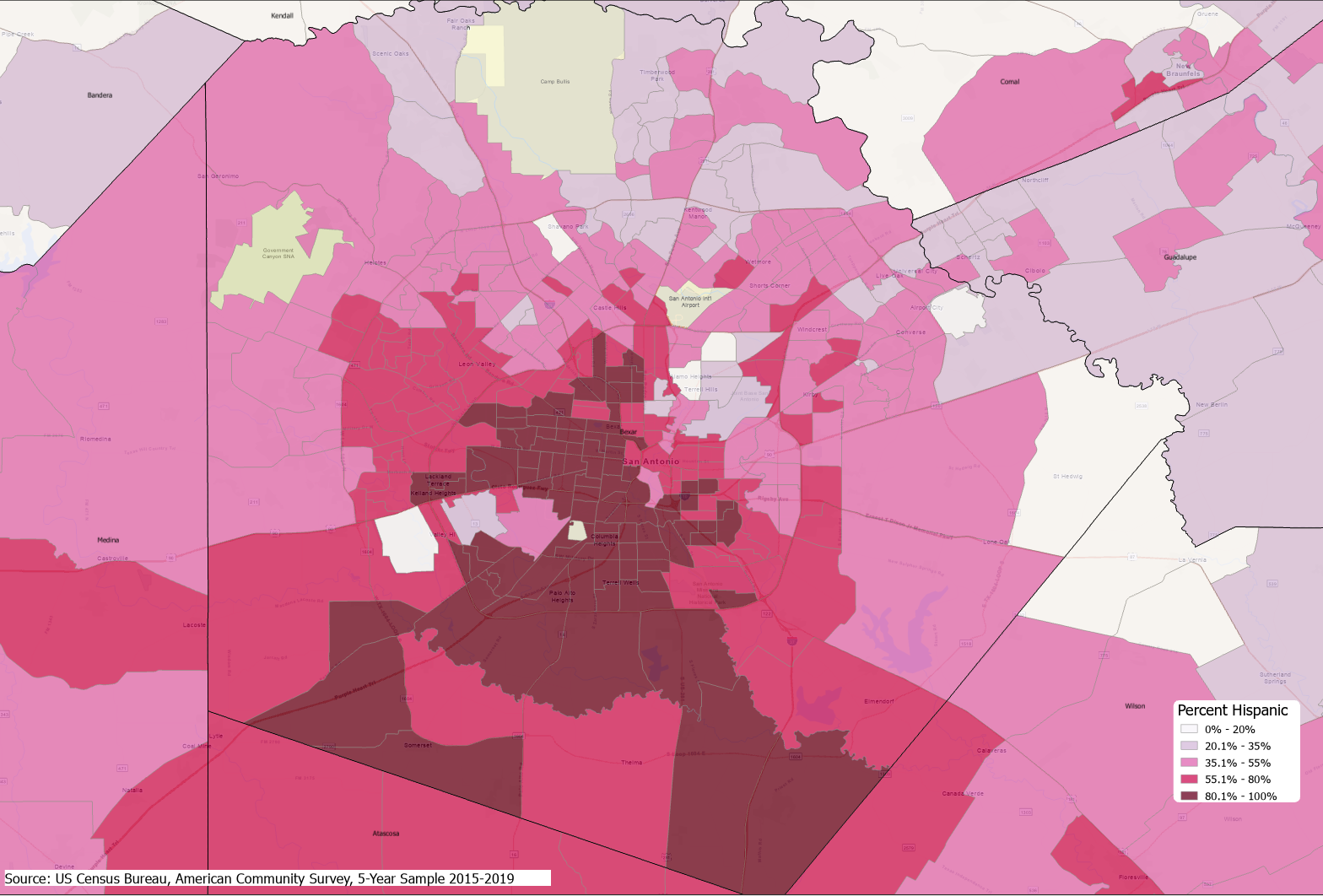 10
Estimated Percent of Population that is Non-Hispanic Black, Bexar County Census Tracts, 2015-2019
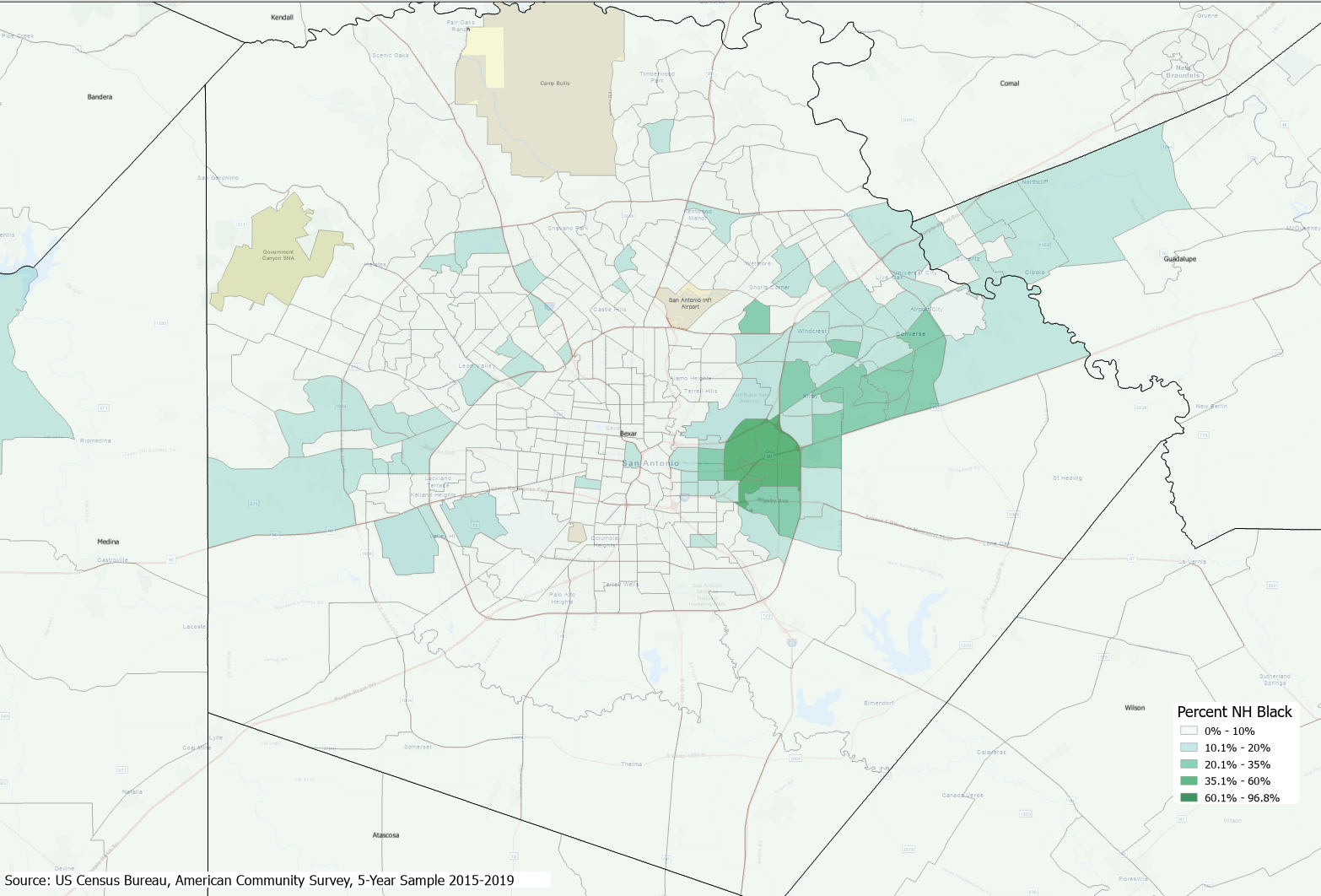 11
Estimated Percent of Households that Speak Spanish at Home, Bexar County Census Tracts, 2015-2019
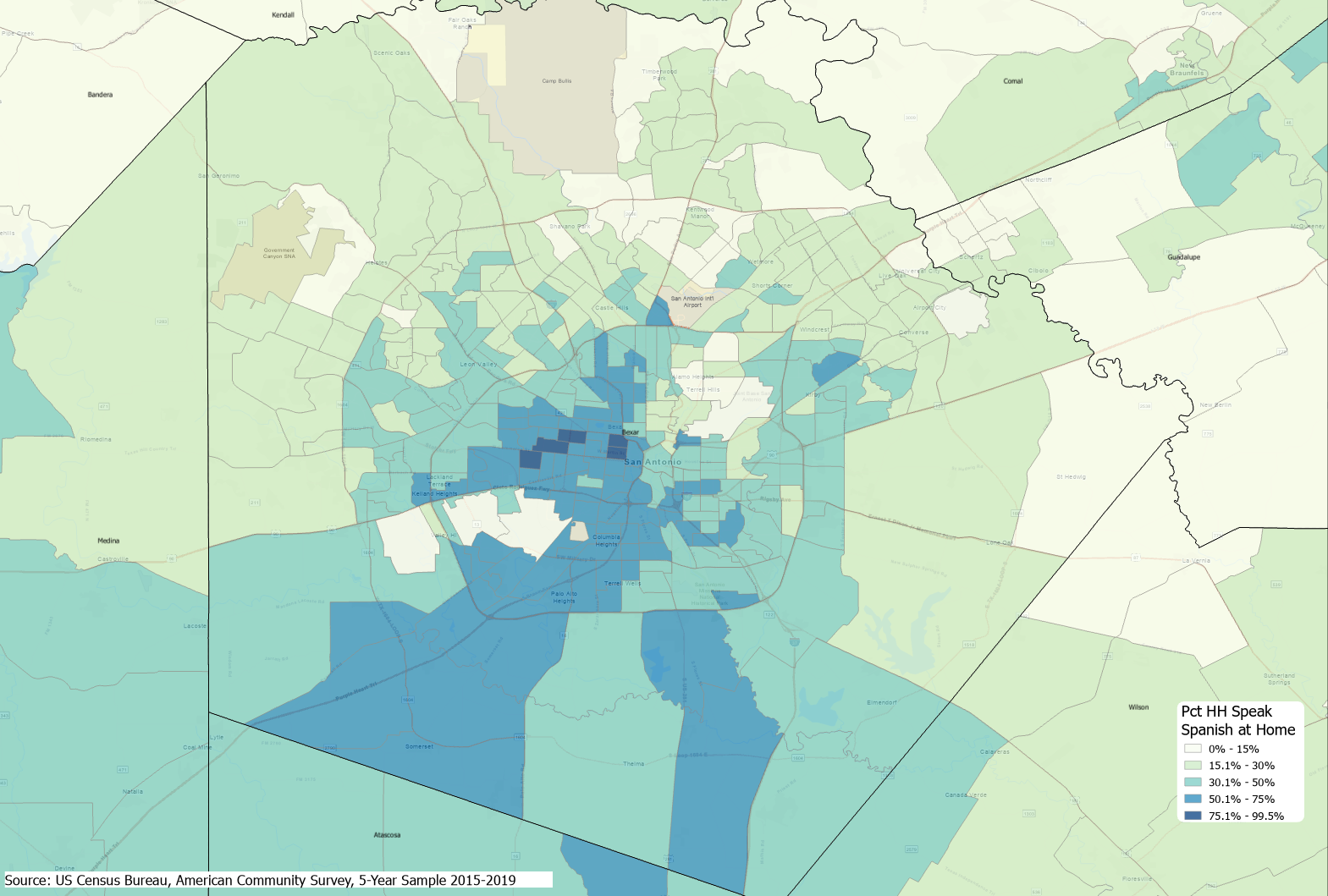 12
Housing Characteristics, Texas, Bexar County, San Antonio, 2015-2019
13
SOURCE: U.S. Census Bureau. American Community Survey, 5 Year Sample, 2015-2019
Estimated Percent of Housing Units Build by Time Period, Bexar County Census Tracts, 2015-2019
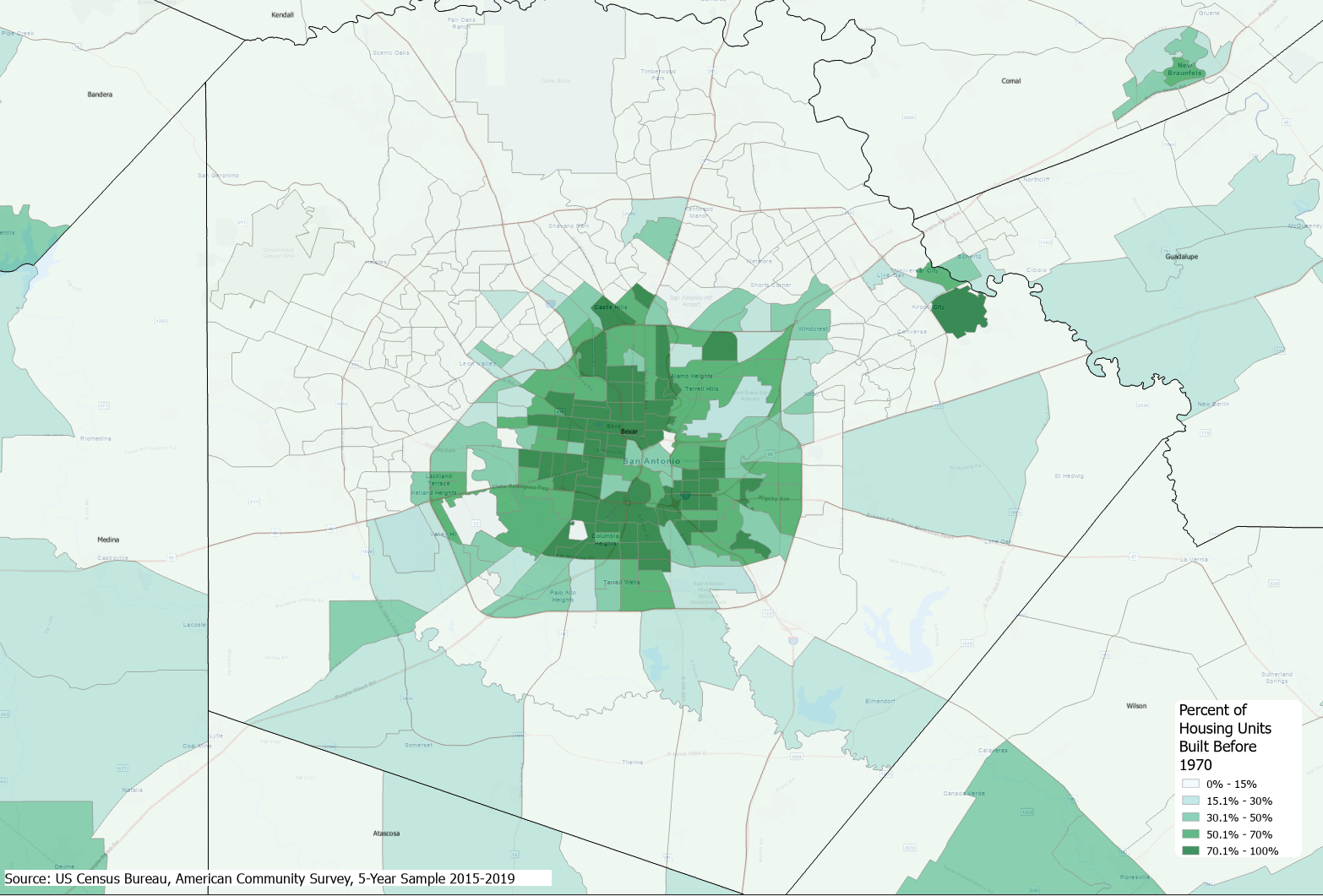 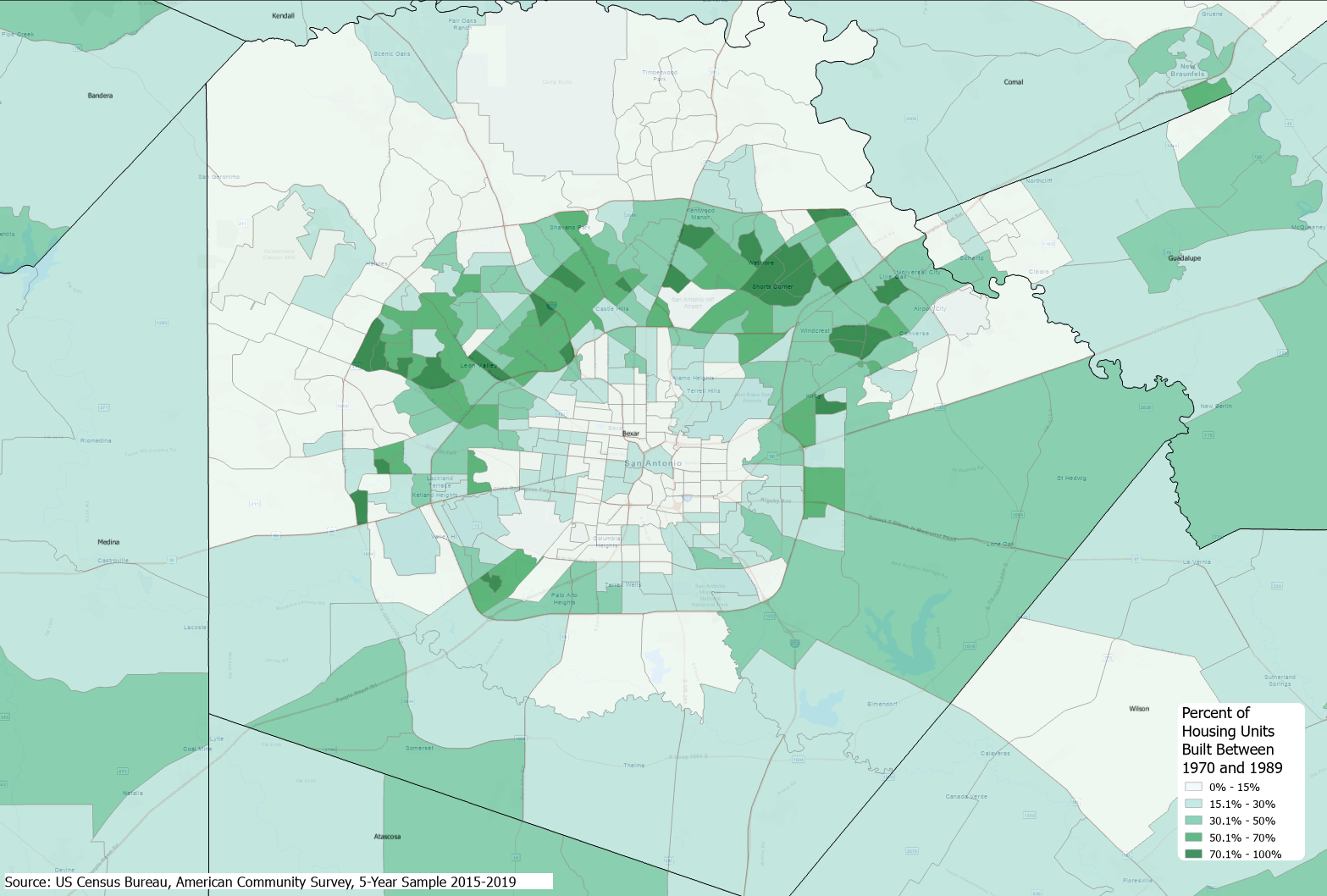 1970-1989
Before 1970
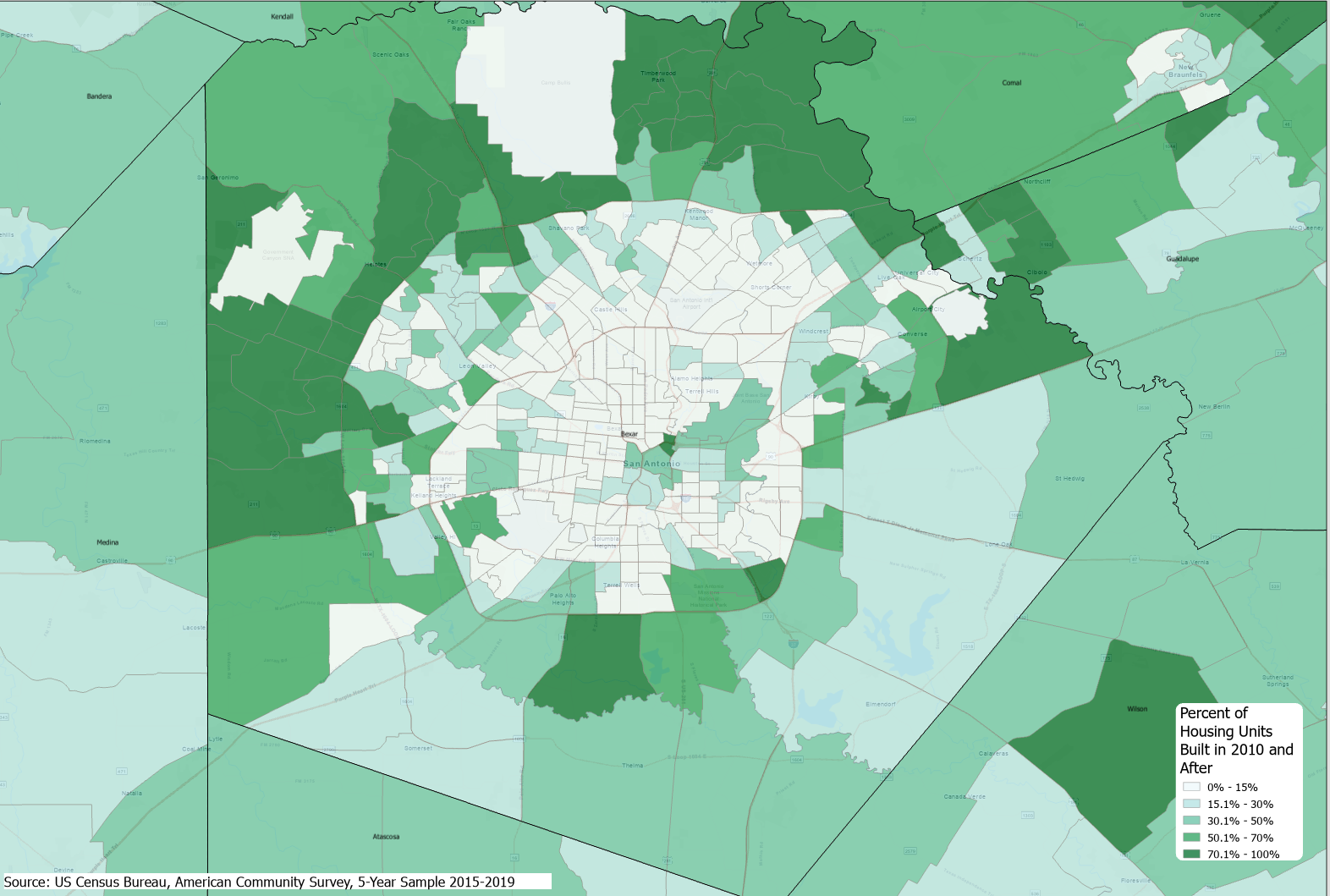 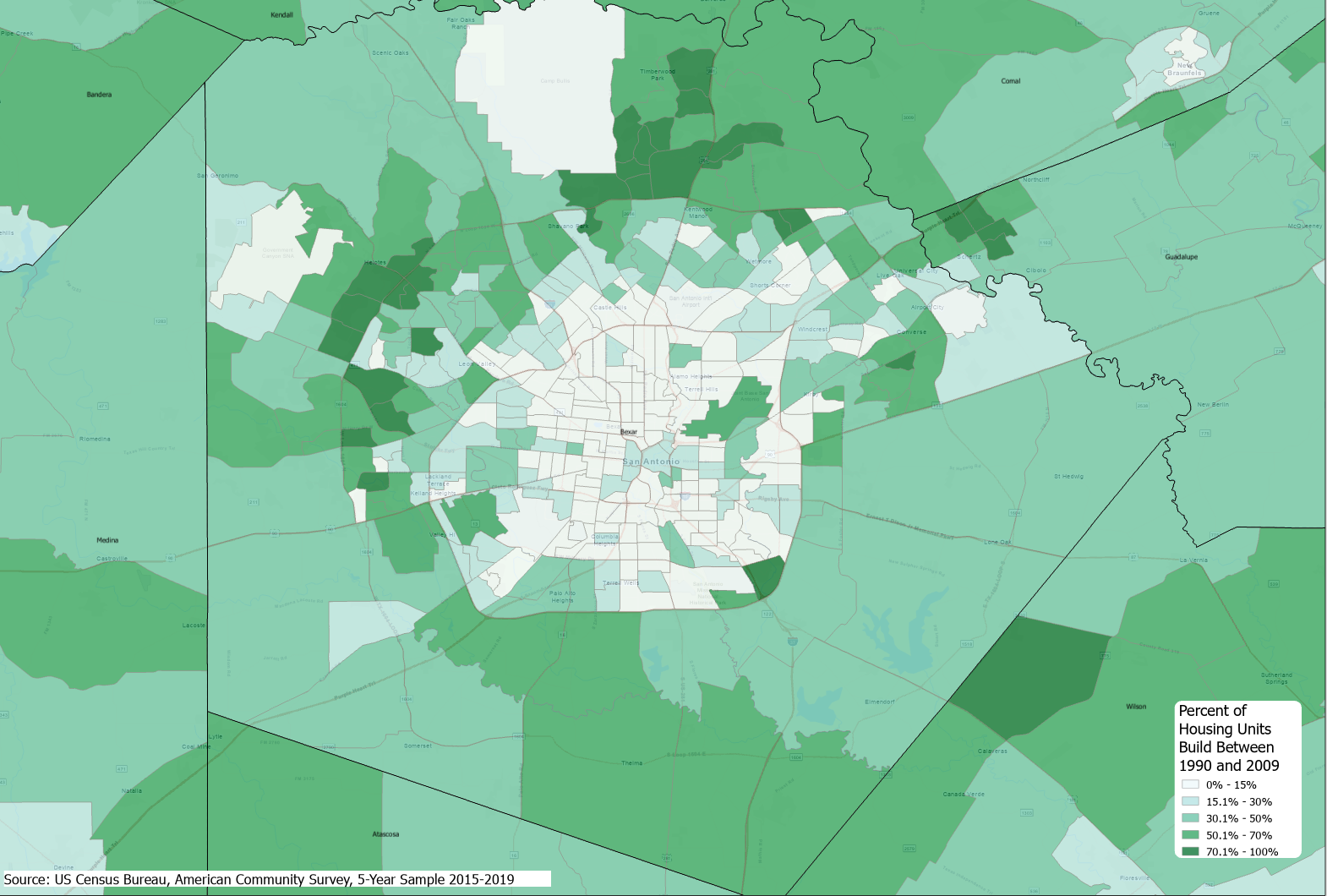 2010 and after
1990-2009
14
Estimated Median Value of Owner-Occupied Housing Units, Bexar County Census Tracts, 2015-2019
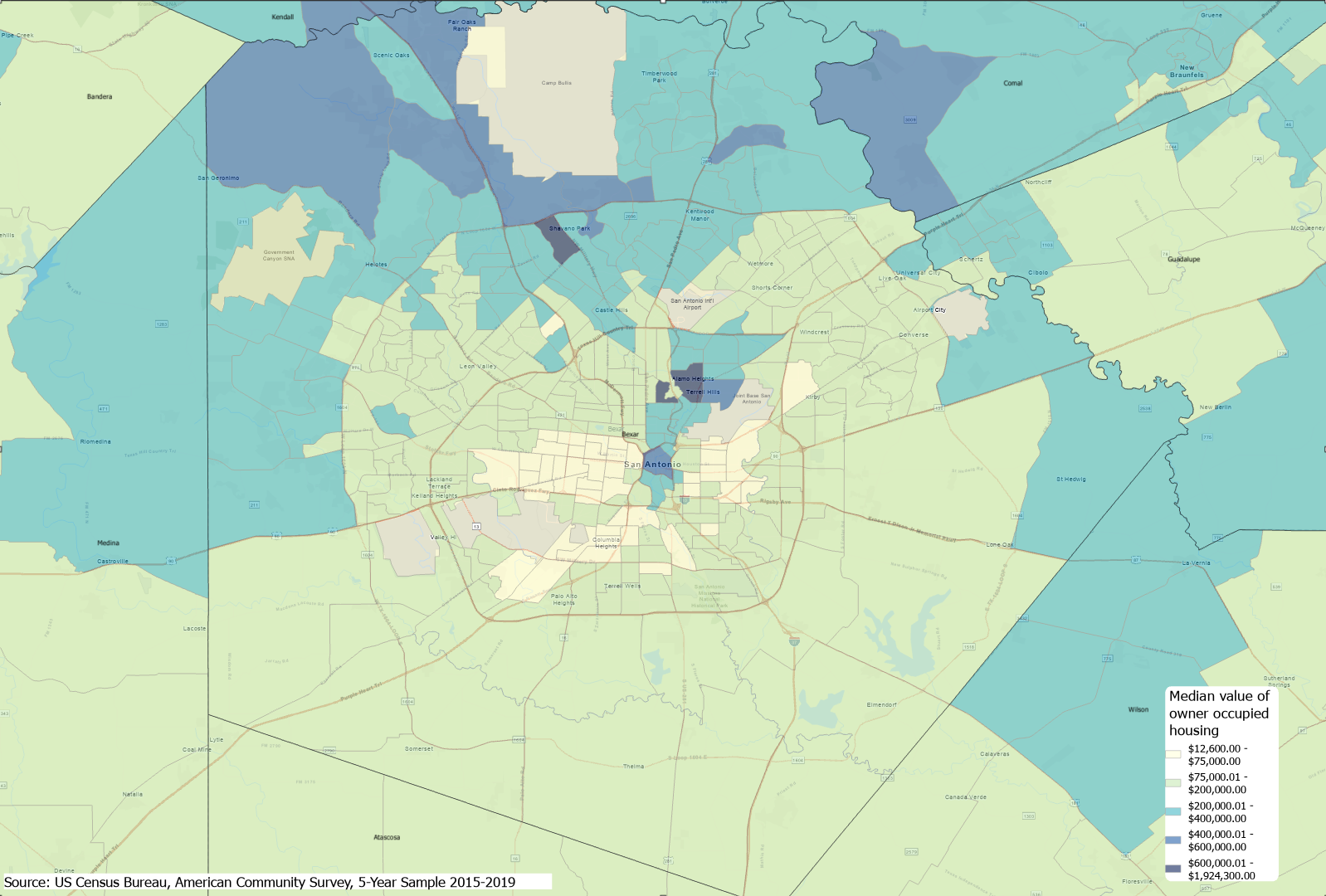 15
Estimated Gross Rent as a Percentage of HH Income, Bexar County Census Tracts, 2015-2019
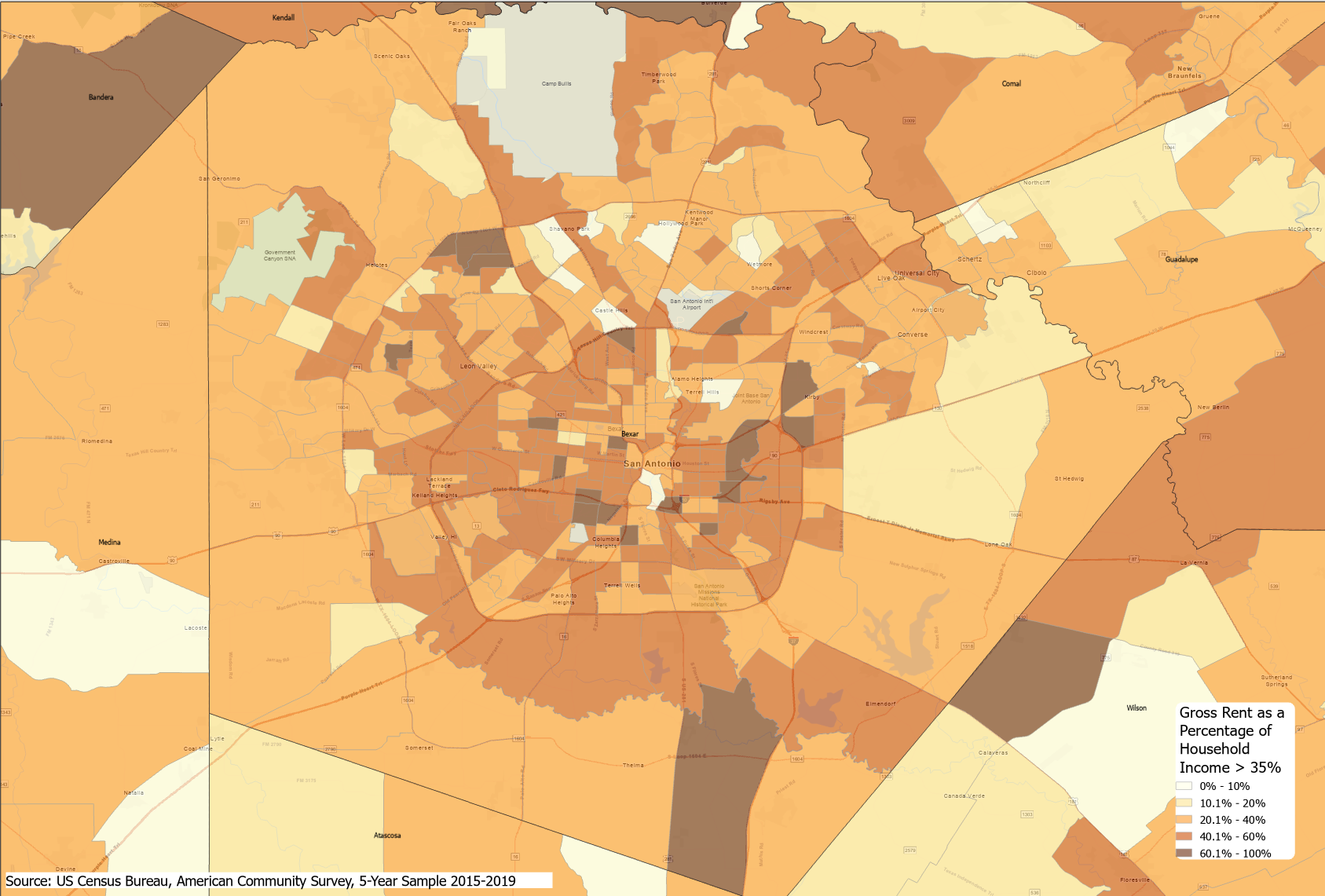 16
Estimated Percent of Housing Units with No Vehicle, Bexar County Census Tracts, 2015-2019
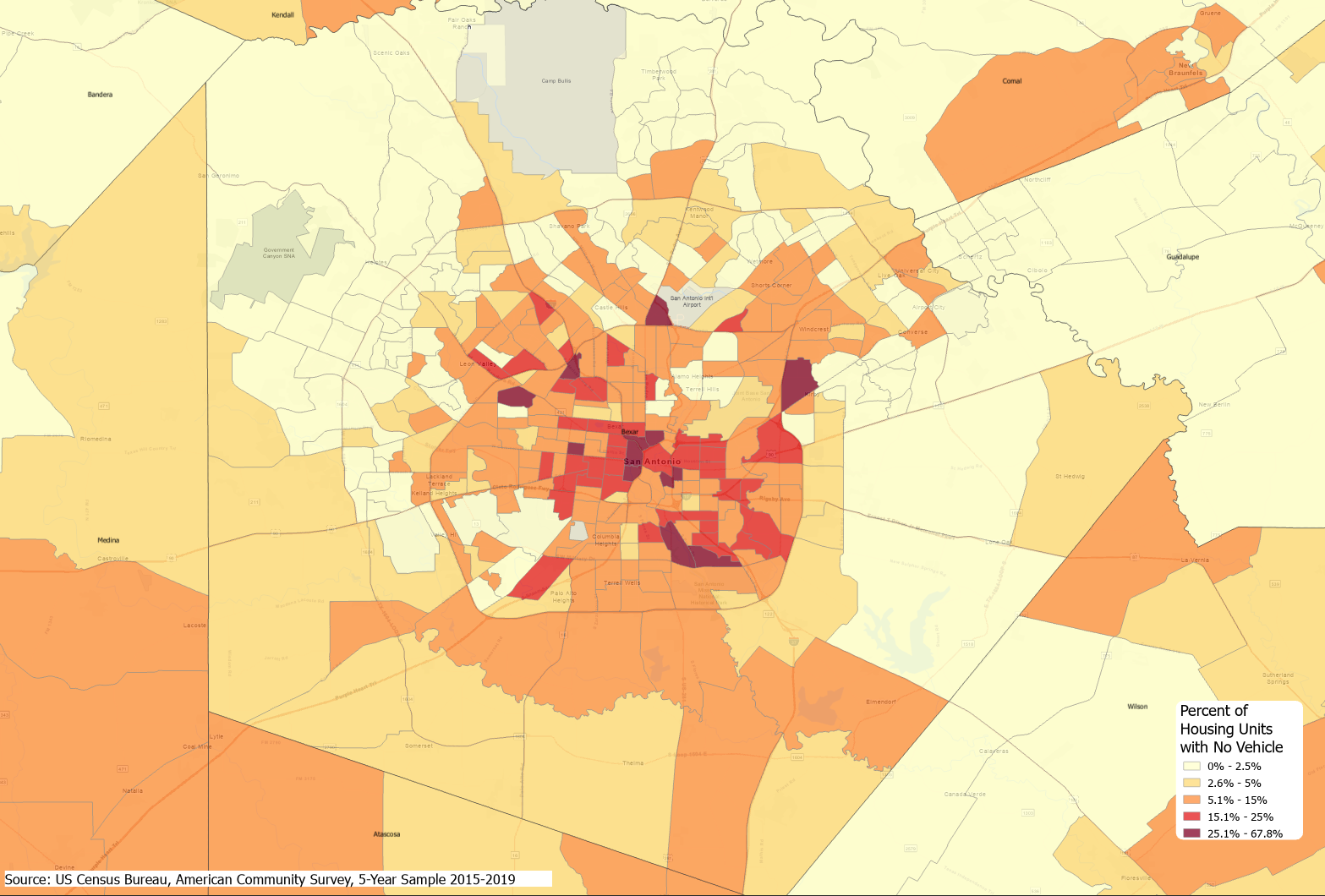 17
Housing, Education, Health, Texas, Bexar County, San Antonio, 2015-2019
18
SOURCE: U.S. Census Bureau. American Community Survey, 5 Year Sample, 2015-2019
Estimated Percent of Households Using SNAP Benefits, Bexar County Census Tracts, 2015-2019
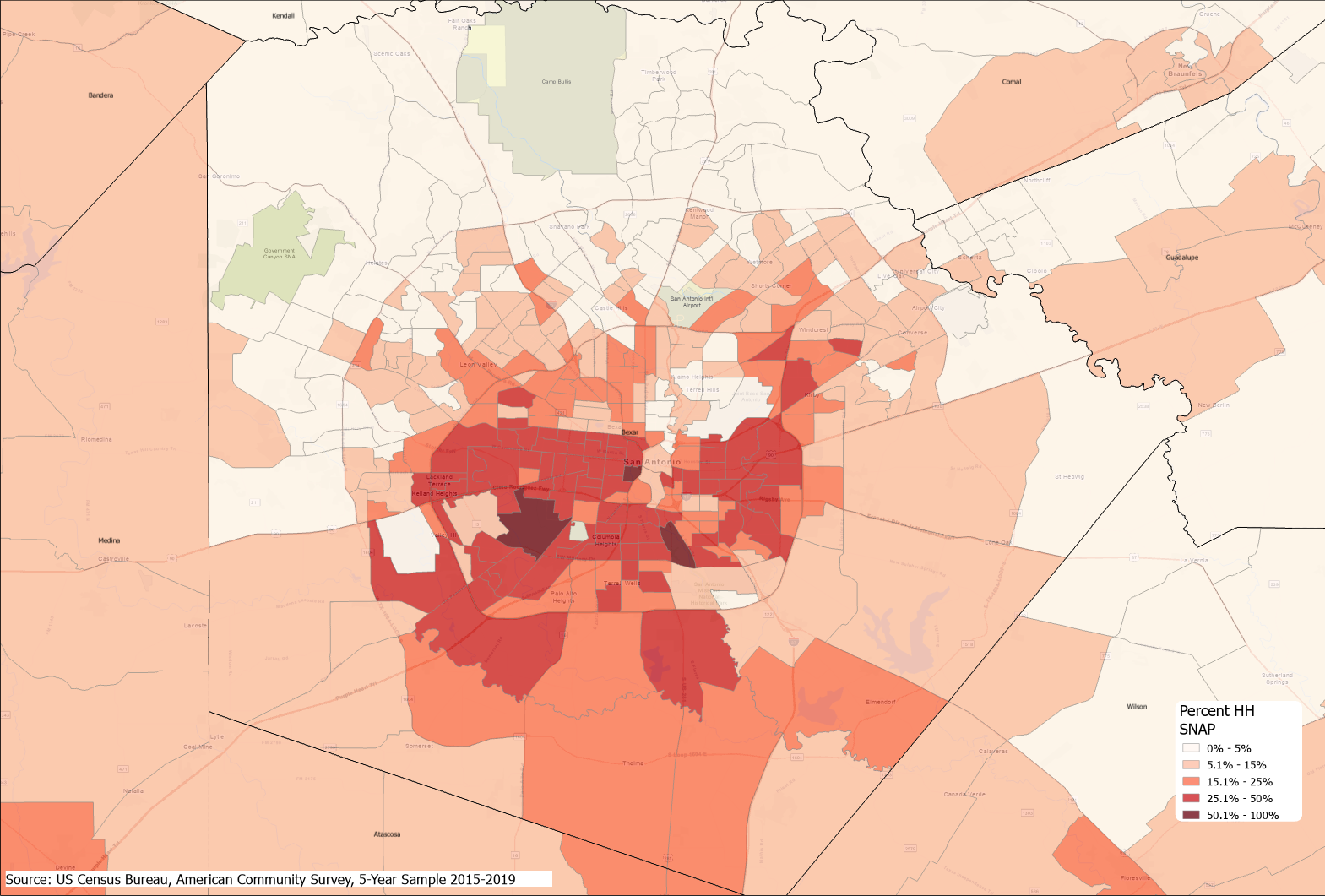 19
Estimated Percent of Population with No Health Insurance, Bexar County Census Tracts, 2015-2019
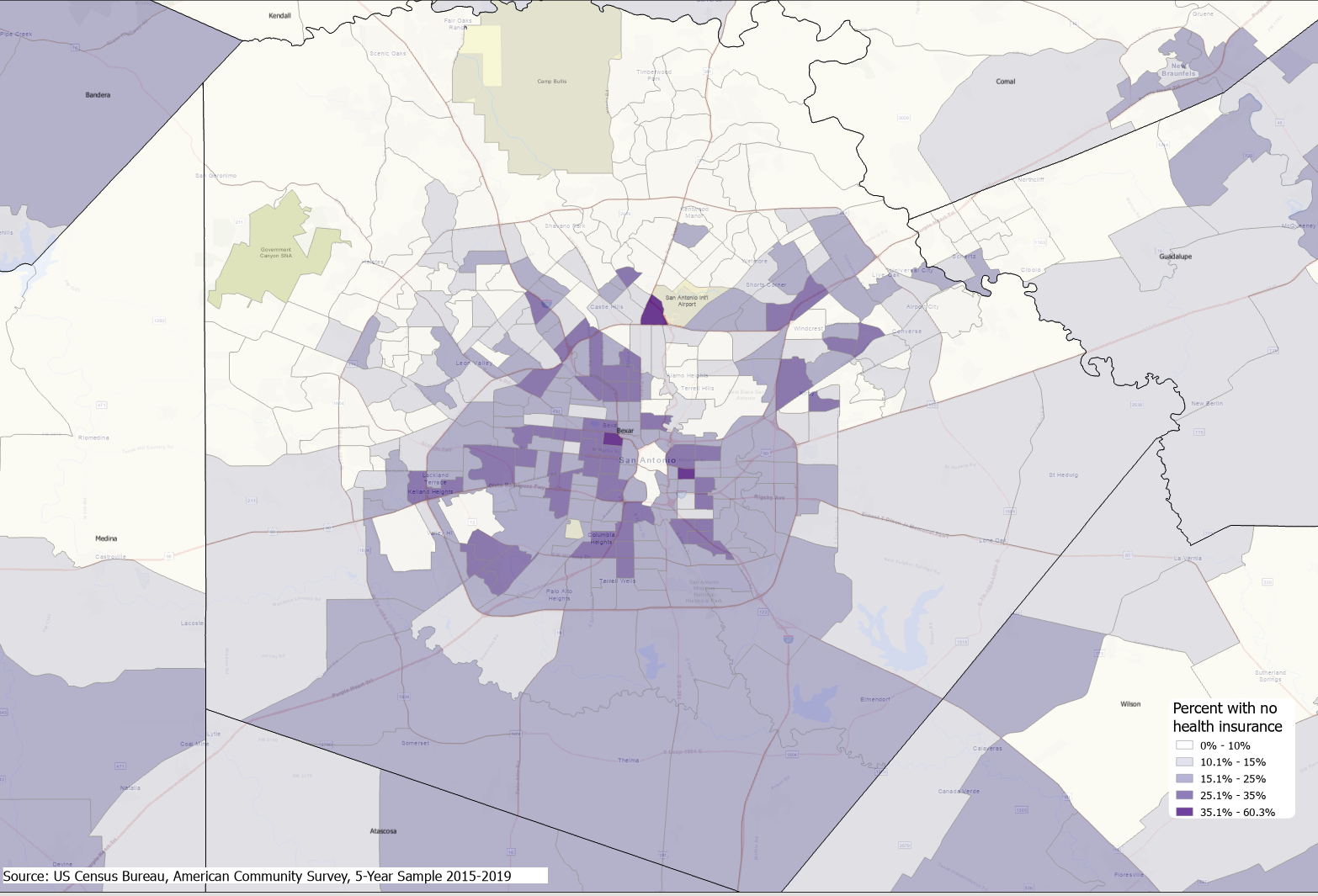 20
Percent Under 18 years, and 65 and Over, Texas Bexar County, San Antonio, 2015-2019
21
SOURCE: U.S. Census Bureau. American Community Survey, 5 Year Sample, 2015-2019
Estimated Percent of Population that is 65 Years of Age and Older, Bexar County Census Tracts, 2015-2019
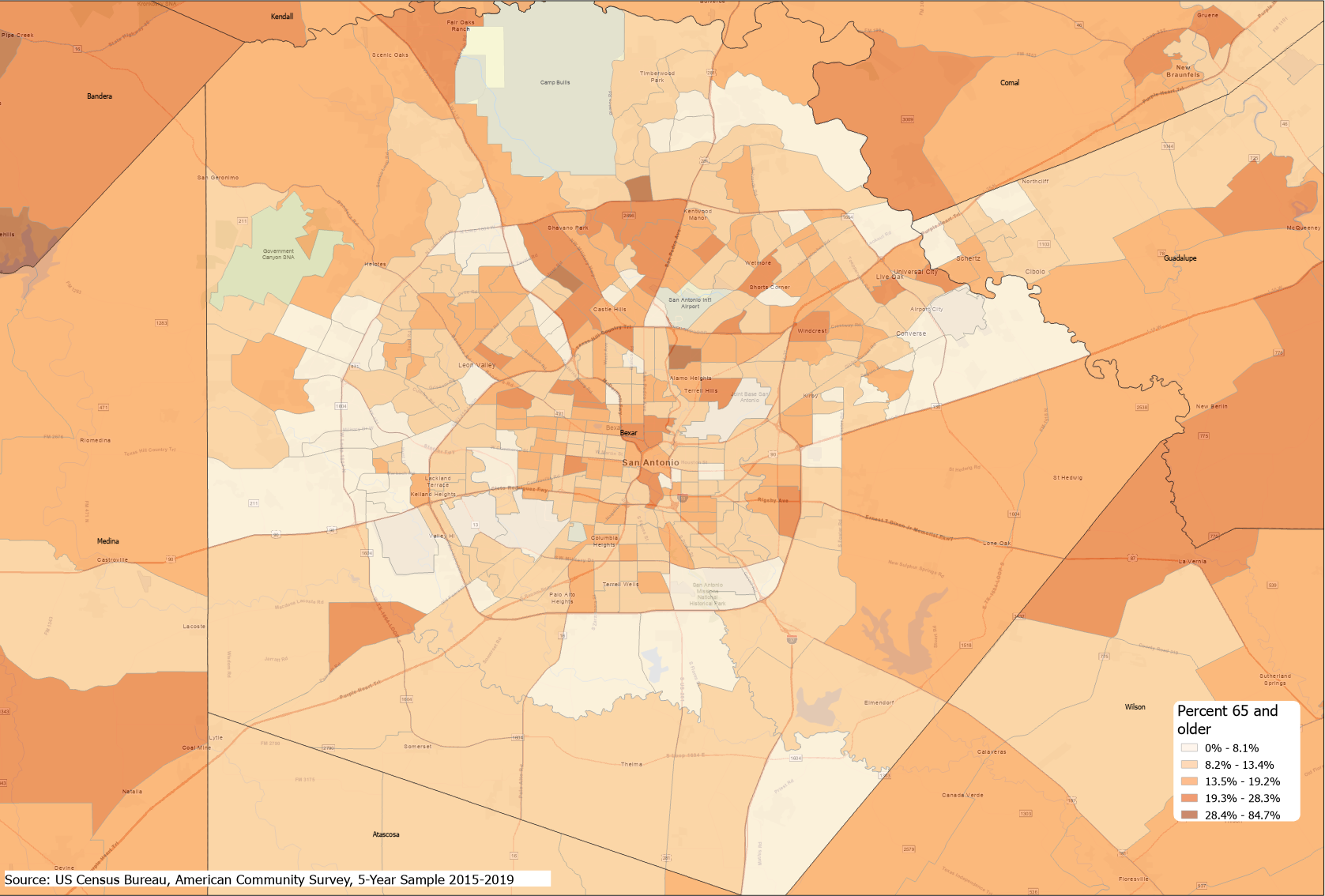 22
Estimated Number of Single Person Households Age 65 and Older, Bexar County Census Tracts, 2015-2019
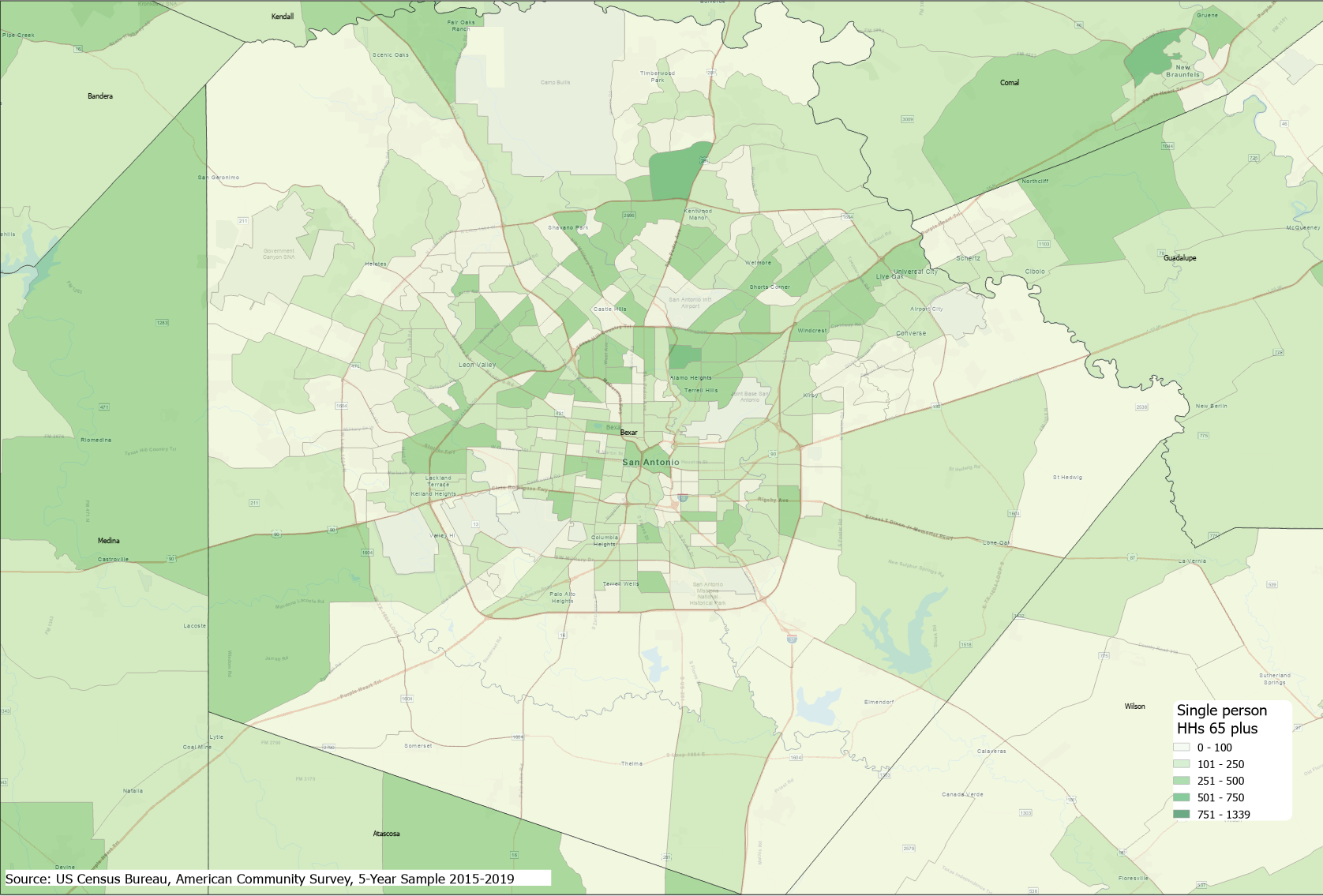 23
Projected Bexar County Population Age 65 Years and Older by Race and Ethnicity, Texas 2010-2050
24
Source: Texas Demographic Center 2018 Population Projections
Lloyd Potter
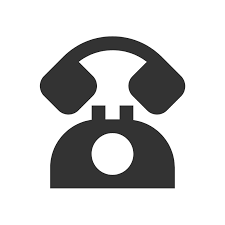 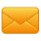 (210) 458-6530
TDC@UTSA.edu
Demographics.Texas.gov
@TexasDemography
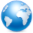 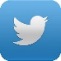 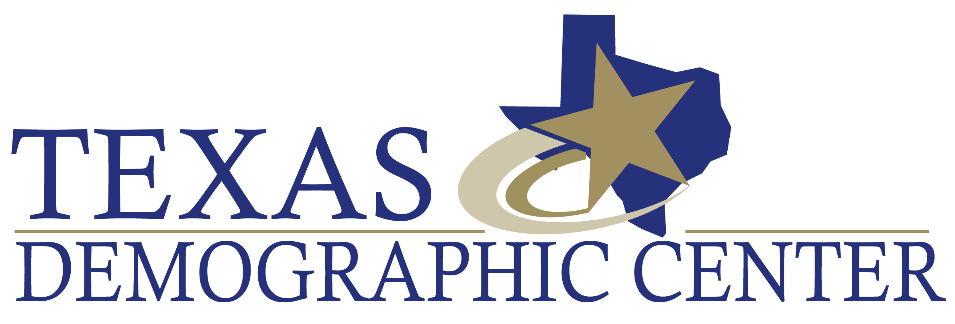